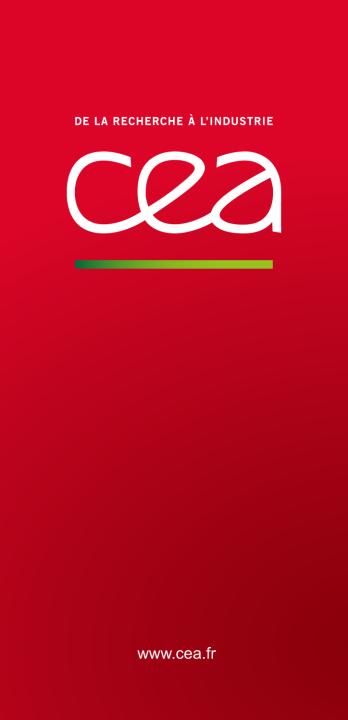 Overview on recent fission studies and related topics






Heloise Goutte

SPhN division
CEA Saclay
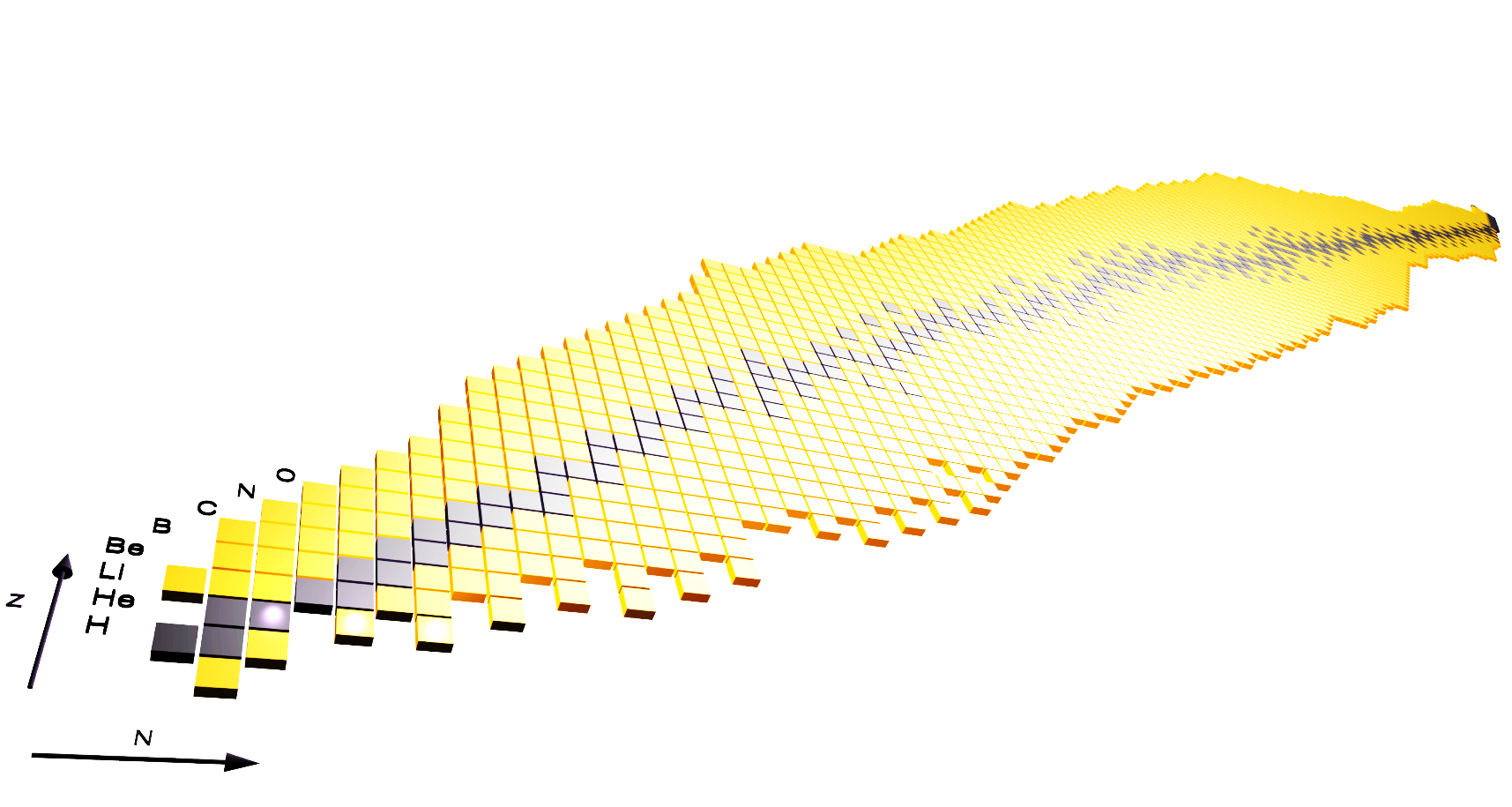 |  PAGE 1
CEA-Saclay/DSM/Irfu  Service de Physique Nucléaire	ARIS
Main characteristics of the fission process
Fission yields
Preliminary results from SOFIA@GSI
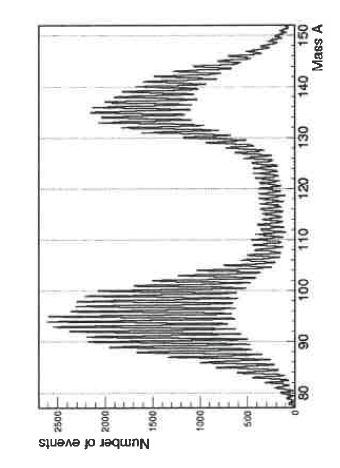 A very complex process 

Associated to a rich variety of observables


Prompt :
- Kinetic energy of the fission fragments: ~170 MeV
- Kinetic energy of prompt neutrons ~ 5 MeV 
- Prompt gammas ~ 7 MeV


- Beta decay:
- Antineutrinos: ~9 MeV
- Delayed electrons: ~ 7 MeV
- Delayed neutrons : ~0.01  MeV
- Delayed gammas: ~7 MeV
235U*
Number of events
Pellereau et al.  
EPJ Web of conf 62 06005(2013)
Beta decay
2
15/09/2014
What makes fission so particular ?
Fission is at the same time:

-    exceedingly complex mechanism linked to basic questions of many-body dynamics

a tool for societal applications (various and numerous) 
a tool for the production of elements of interest (exotic nuclei, neutrinos)
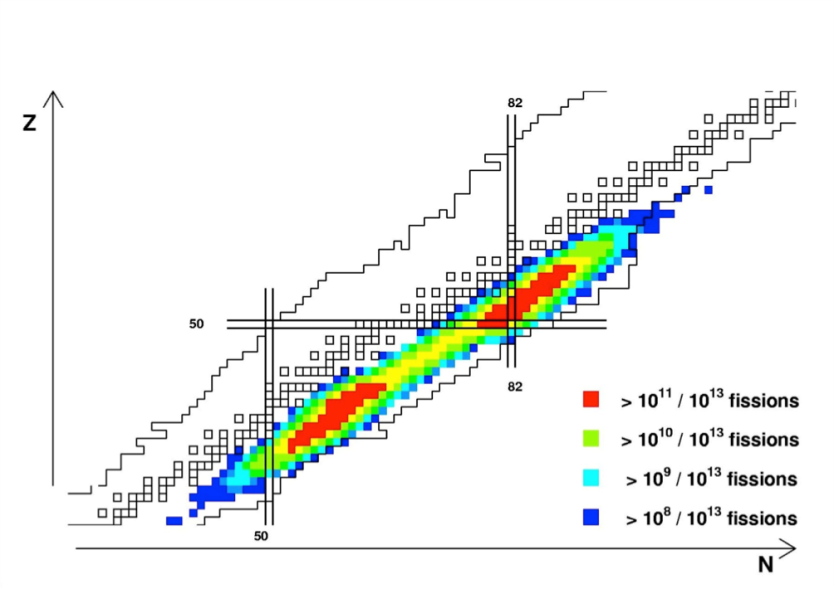 Questions we are asking should be different 
depending our interest  in fission.


-- > different approaches needed  (both exp. and theo.)

	- approaches focused on a precise case 

	- systematics 
	  (to challenge a theory, search for systematic effects, look at evolutions …)
Expected SPIRAL2 production
3
15/09/2014
Fundamental questions

related to

the fission process
4
15/09/2014
Fundamental questions
What is driving the fission process ? 
How a quantum many-body system can break apart in fragments ?

How do shell effects manifest ? 
Why do individual degrees of freedom play such a big role ? And how ?
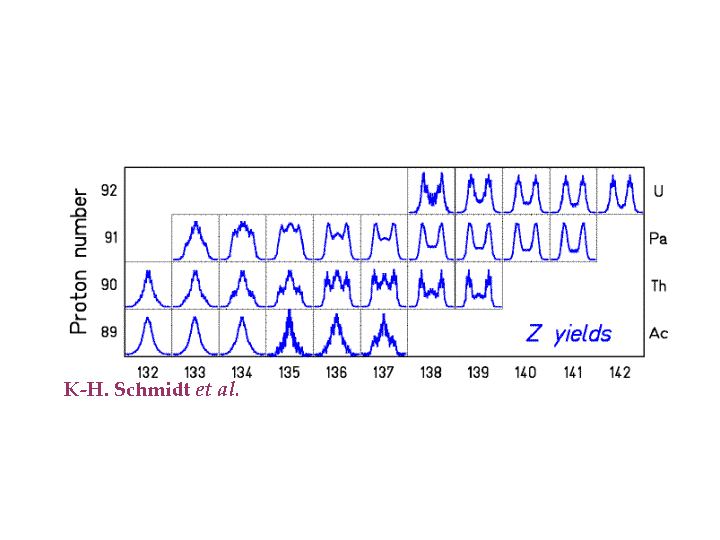 257Fm :  a  decay     
T1/2a    = 8.7 106  s

258Fm : spontaneous fission 
T1/2sf = 3.8 10-4 s
K-H Schmidt et al., NPA 665 (2000) 221
5
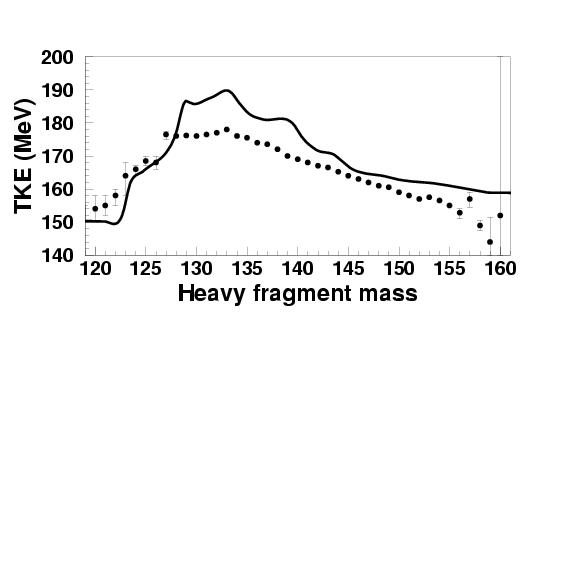 238U
Kinetic energy (MeV)
Mass of the heavy fragment
What are the observables available to answer these questions ?
Mass and charge distributions of the fragments 
 test of the shell effects (… and of the effective interaction)


Kinetic energy of the fragments 
Prompt neutrons
 test of the configurations at scission
 deformation of the fragments at scission


Prompt Gammas
 Excitation energy of the fragments

 
Lifetime, cross sections 
 Fission barriers (pairing, …)
H. Goutte,et al. 
PRC 71, 024316 (2005)
6
15/09/2014
Some new results/developments
(a non exhaustive and subjective list)
7
15/09/2014
Unexpected shell effects:  asymmetric fission of 180Hg
Experimental discovery @ ISOLDE:
Fission fragment mass distribution of 180Hg is asymmetric (for E* ~ 10 MeV)
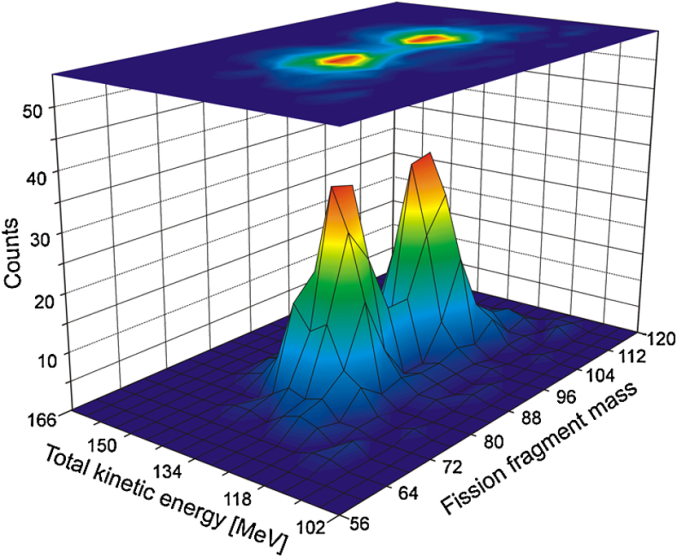 A. N. Andreyev et al., Phys. Rev. Lett. 105, 252502 (2010)
A symmetric fragmentation was expected before 
with 2 magic nuclei with N=50, Z=40 :


Has triggered a lot of fission studies
Questions are: 
Is this asymmetric fragmentation due to the structure properties of the 
     fragments at scission?
Is this due to dynamical effects ? 
Is it strongly depending on the excitation energy of the fissioning system ?
8
Some theoretical results : scission point approaches
Scission-point model SPY:
S. Panebianco et al. PRC86, 064601 (2012)
(using structure properties at scission obtained 
from HFB calculations and the Gogny force):

-> can explain asymmetric splitting of 180Hg 
and symmetric splitting of 198Hg
-> highlight the importance of the shell effects of the 
fragments (spherical and deformed ones)
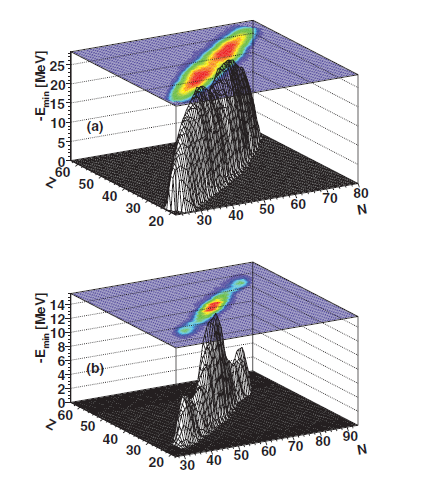 Micro-macro scission-point model A.V. Andreev et al., PRC88, 047604, (2013): 
-> predict evolution from symmetric distribution in 174Hg to asymmetric around 180Hg 
and more symmetric for  192-196Hg.

-> the influence of the excitation energy on the shape of the mass distribution is 
found to be rather weak
9
15/09/2014
Some theoretical results based on potential energy surfaces
Microscopic HFB approach with Gogny and Skyrme interactions
M. Warda et al. PRC86, 024601 (2012)
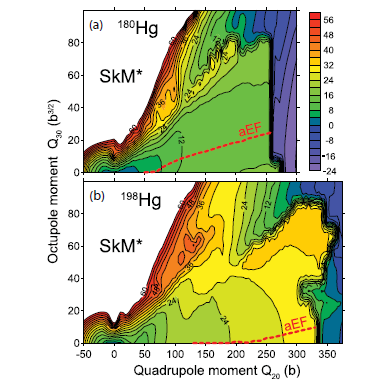  In 180Hg, both functionals lead to 100Ru/80Kr as the most probable 

  The most likely split predicted for 198Hg is 108Ru/90Kr in HFB-D1S and 110Ru/88Kr in HFB-SkM∗.
Browian metropolis shape-motion treament based on 5D micro-macro PES:
P. Moller et al. PRC85, 024306 (2012)

For 174Hg the symmetric yield increases strongly with decreasing energy, an unusual feature, which would be interesting to verify experimentally.
10
What is needed then ?   (Personal view  1/2)
Systematics: To look at global evolutions (as function of E*, N, Z of the fissioning system…)
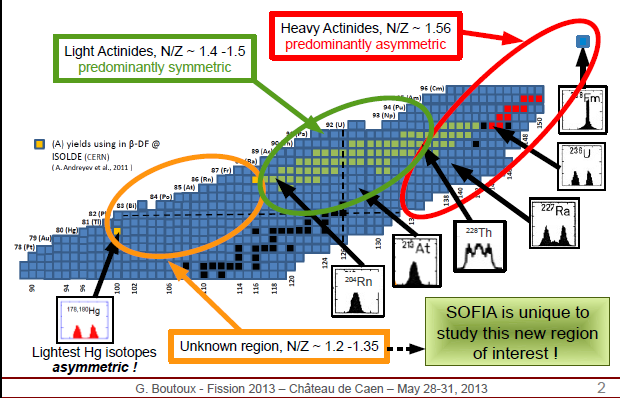 Example:  almost 70 nuclei studied in SOFIA
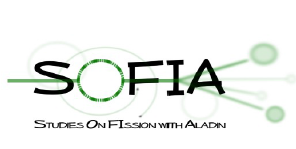 Pellereau et al.  EPJ Web of conf 62 06005(2013)
On Friday Parallel session 4C talks :
K. Nishio, Mass Asymmetric fission of Iridium Nucleus
L. Ghys, Multimodal fission identified in beta-delayed fission of At and Fr at ISOLDE
Systematic calculations
Such as J. Randrup and P. Moller, PRC88, 064606 (2013)
S. Goriely et al. PRL111, 242502 (2013).
11
11
15/09/2014
What is needed then ?   (Personal view  2/2)
Theoretical improvements :

Quality inputs of the functionals:
Gogny D1M, UNEDF1 

Introduce excitation energy/temperature in HFB calculations
J.D. McDonnell et al. (2013/2014) work in progress

Better define the fission fragments at scission 
(projection on good particle numbers in the fragments, 
quantum localization …) W. Younes, D. Gogny, PRL 107, 132501 (2011).

Enrich the dynamical approaches 
(effect of inertia, dissipation, pairing correlations…

J. Sadhukhan et al., PRC88 064314 (2013) importance of the inertia
R. Bernard et al. PRC84, 044308 (2011) TDGCM (+GOA) based HFB + qp
C. Simenel, A.S. Umar, PRC89, 031601(R)(2014)  TDHF
Y. Aritomo et al., PRC85, 044614 (2012)  Langevin equations
S.A. Giuliani and
 L.M. Robledo,
 PRC88, 054325 (2013).
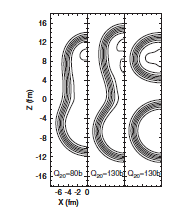 12
15/09/2014
A few example of applications

related to

the fission process:


	- nuclear energy
	- abundances and r-process
	- existence of a 4-th neutrino ?
Non exhaustive
13
15/09/2014
OECD NEA: nuclear Data High Priority List
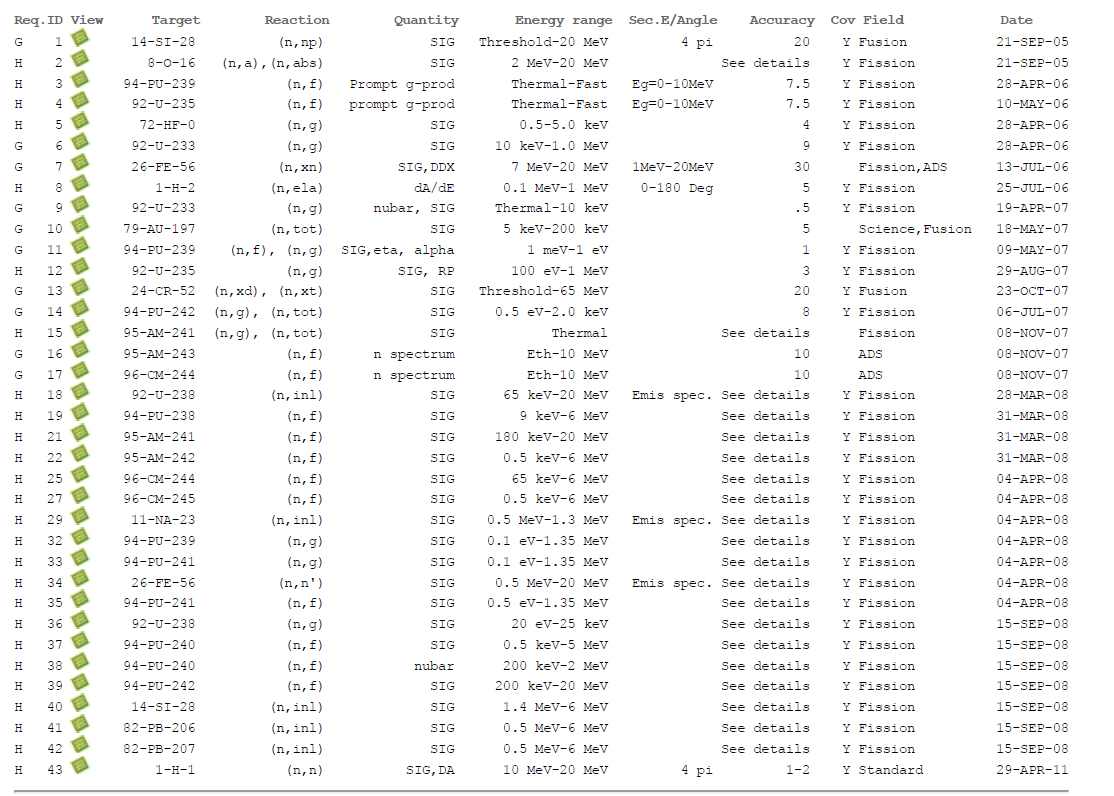 http://www.oecd-nea.org/dbdata/hprl/search.pl
14
15/09/2014
Nuclear Data High Priority List
Efforts to clean up the HPRL ; only documented requests now
43 requests
13 related n-induced fission reactions

Demands related to existing reactors
Nuclei of interest: actinides 239-242Pu, 235U, 241-244Am, 244-245Cm


Observables are:  cross sections  (mainly), 
number of emitted neutrons, neutron spectrum, prompt gammas, 
capture over fission ratio

Large energy range: from thermal to a few MeV



The main question is the accuracy and the control of the uncertainties 
and covariances (both theoretically, experimentally and in the evaluations)

K.H. Schmitt et al; NEA report (2014)
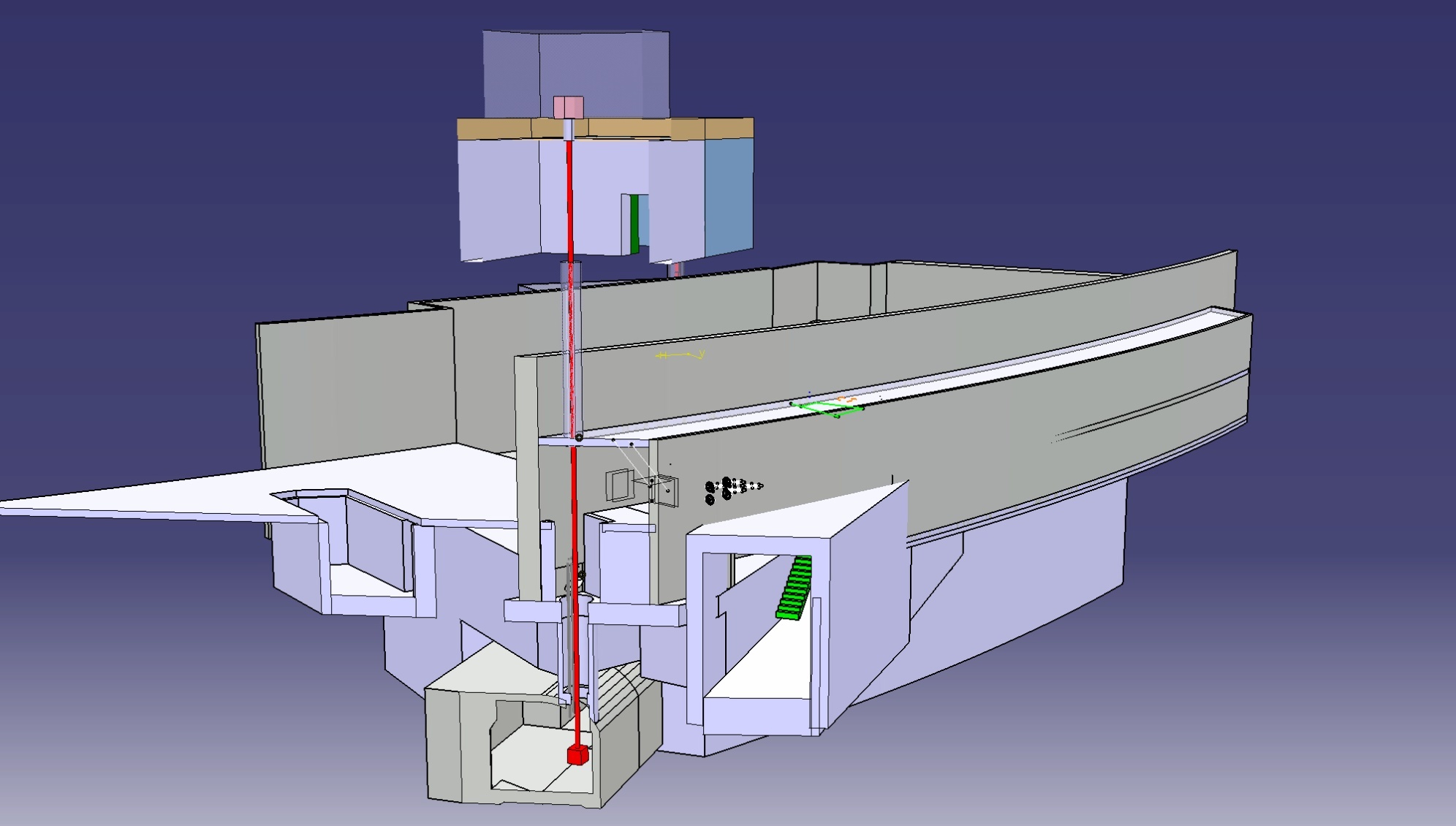 n_TOF
EAR2
To be built
Existing hole
15
15/09/2014
Fission in the heart of the nucleosynthesis (1/2)
None of the existing model of nucleosynthesis is able to explain the abundances 
of rare earth nuclei. Are the neutron stars good sites for the formation of these 
heavy elements ?

Need of the modelisation of the fission of a huge number of nuclei (2000), 
including drip-line nuclei
 Use of SPY the  HFB-based scission point model
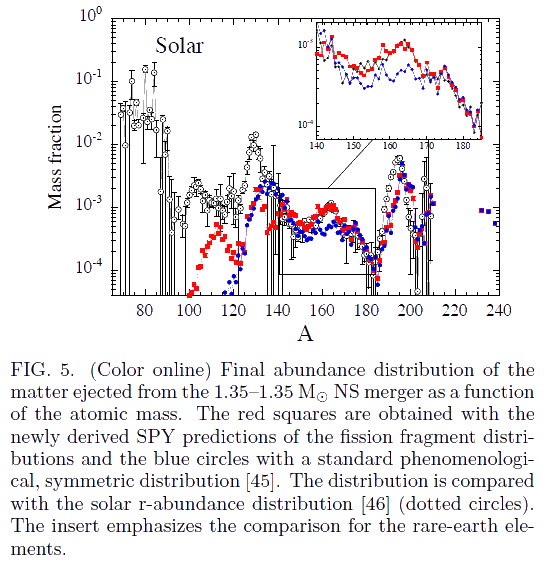 S. Goriely, et al., PRL 111, 242502 (2013)
White : Solar r-abundance distribution
Red : fission yields from SPY
Blue : fission yields from phenomenological fission model (GEF)
16
15/09/2014
Fission in the heart of the nucleosynthesis (2/2)
Nuclei with mass A=165 are predicted to come from the fission of A=278 nuclei

 Fission mass distributions of these nuclei are predicted to be 4-bump distributions: unexpected and never observed experimentally confirmed by HFB calculations of potential energy surfaces
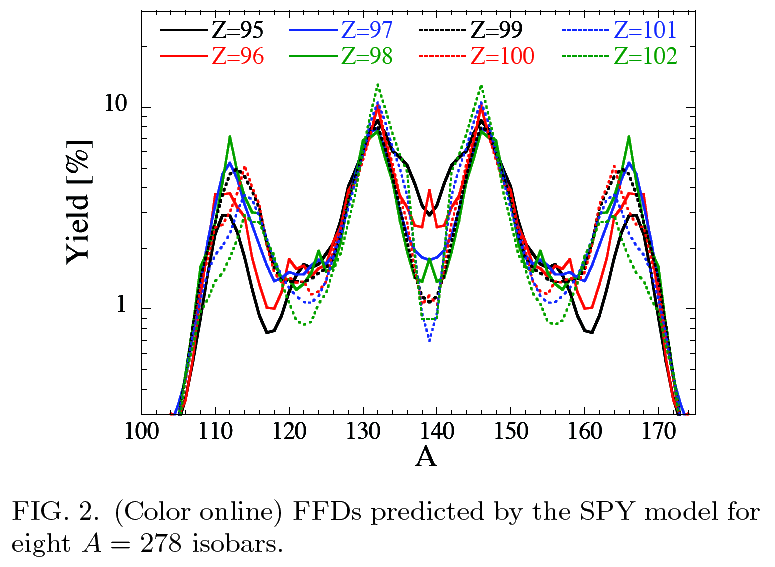 SPY - Isobares A=278
S. Goriely, et al., PRL 111, 242502 (2013)
17
15/09/2014
Fission : a source of antineutrinos
Most of fission products are neutron rich nuclei undergoing b-decay.
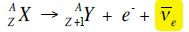 Power reactors are copious antineutrino emitters:

Use the difference between n flux and energies 
from Pu and U isotopes to infer reactor fuel isotopic 
composition
 reactor monitoring, non-proliferation
Example: Nucifer experiment@OSIRIS  (France), …

Neutrino physics:

Oscillation parameter search q13.
Double Chooz, Daya-Bay and Reno exp.
Y. Abe et al. PRL108, 131801 (2012)
F.P. An et al. PRL108, 171803 (2012)
J.K. Ahn, et al. PRL108, 191802 (2012)

	 search for sterile neutrinos
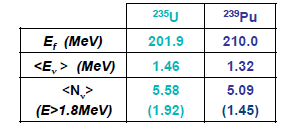 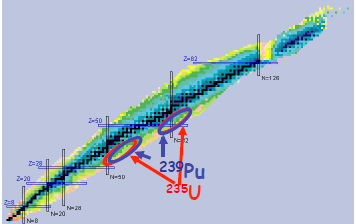 18
15/09/2014
From M. Fallot, Fission 2013 conference, EPJ Web of science  62 (2013)
4th neutrino hypothesis
The reevaluation of the anti-neutrino spectrum associated to fission fragments has recently shown a significant deviation that could sign the existence of sterile neutrinos.
Th. A. Mueller et al. PRC83, 054615 (2011)
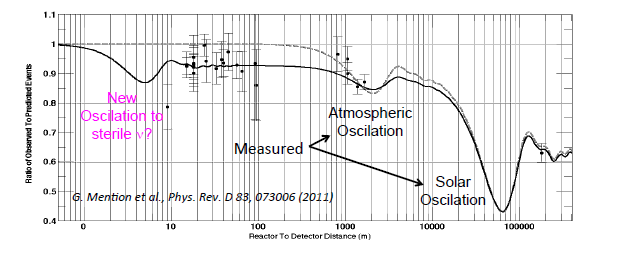 This result on fission spectra has triggered a lot experiments:
Reactor exp.: Nucifer (Fr.), STEREO (France), …
And mega Curie sources experiments such as CESOX …
19
15/09/2014
Conclusion
Very active field 

Many other examples of fission studies not discussed in this talk; 
Superheavies, odd-even effects, spontaneous fission ….

J. Erler et al.  PRC85 025802 (2012)
I. Petermann et al., EPJA 48 (2012)
Start of NFS soon (2015) @ SPIRAL2
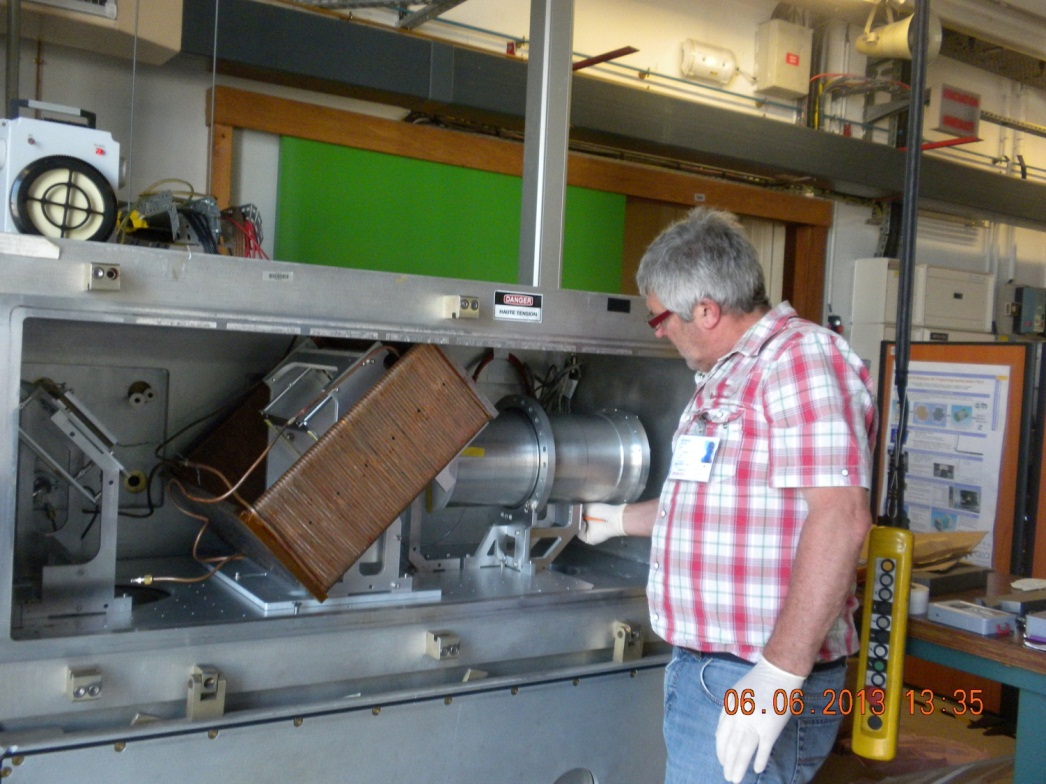 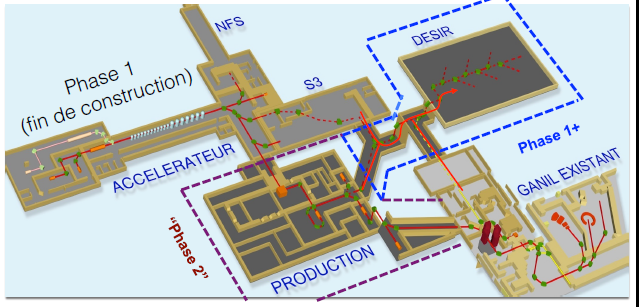 FALSTAFF
D. Dore et al.  
EPJ Web of conf 62 06005(2013)
20